Rosetta Comet Nucleus Sounding Experiment by Radiowave Transmission(CONSERT)Comet Data Review
Dick Simpson
17 February 2016
V1.0
Instrument Block Diagram
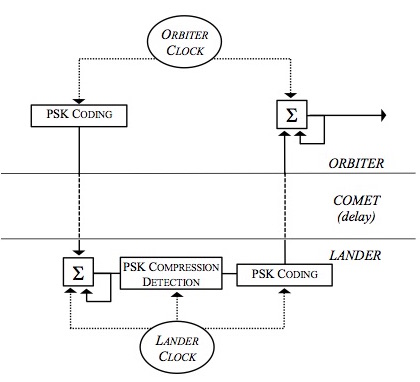 Coded signal is emitted from orbiter.  

Lander uses correlator to detect signal, synchronizing clocks. 

Lander transmits coded signal with observed delay.

Orbiter correlates echo signal, and sends I/Q samples to Earth for further processing.
PING
PONG
Observational Geometry
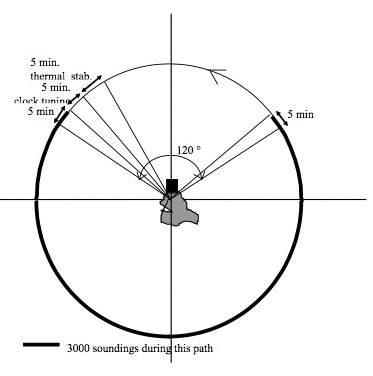 One measurement is made every 2pR67/(l/2) along the orbit arc while Philae is hidden from Rosetta
Assume spherical R67 = 750 m
Assume orbit period = 3 hours
 90 MHz (l=3.33 m)

This allows coherent processing (cylindrical tomography)

Use 5 minutes of direct path at each end for absolute synchronization (including free space time delay measurement)
Measurement Objectives
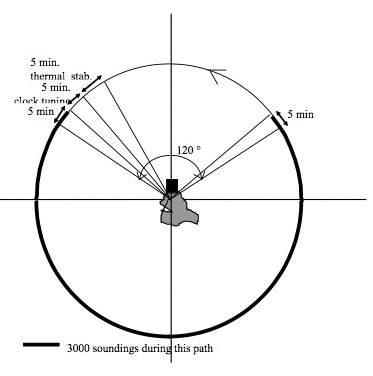 Time delay while Philae is hidden can be used to infer nucleus index of refraction along raypath chord
Need shape model
Need rotation model
Need Lander location
Need Rosetta orbit

Complex sampling allows coherent processing (cylindrical tomography)
Search for voids
Search for mass concentrations
Example Signals
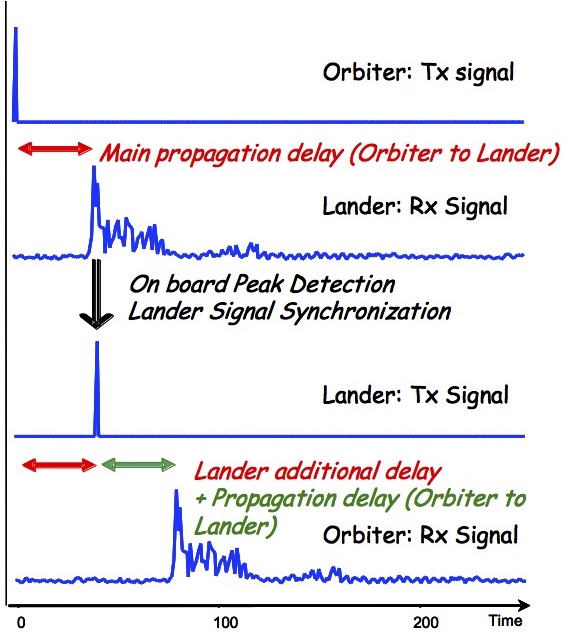 Data Record Structure
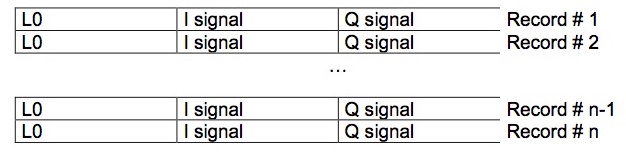 “L0” contains header data (255 2-byte MSB integers; many columns not used)
“I signal” contains 255 2-byte MSB samples from the correlator
“Q signal” contains 255 2-byte MSB samples from the correlator
Typically several thousand ‘scans’ per orbit
Data Flow
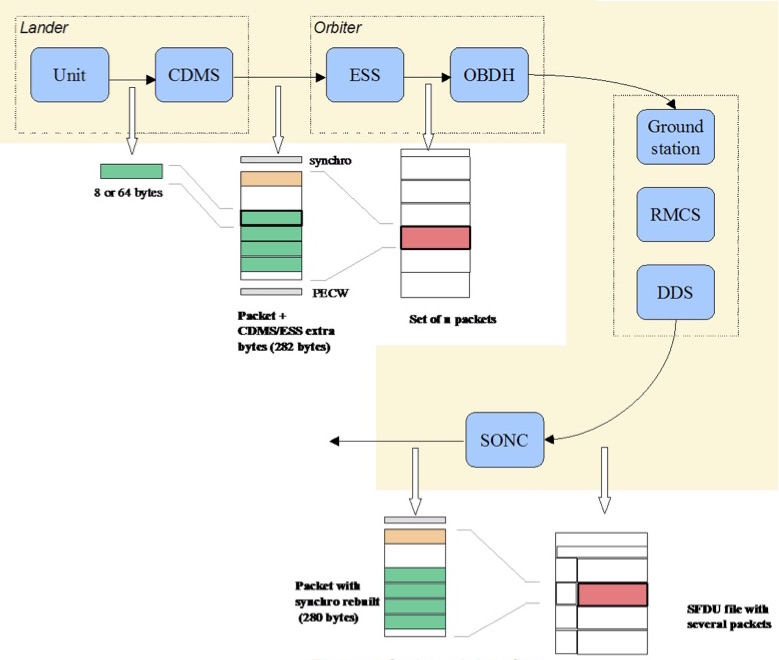 There are two versions of data files: orbiter and lander

Since structure is the same, it appears: 

One contains ‘pong’ correlator output from the orbiter (larger files)

The second contains ‘ping’ output from the Lander correlator, telemetered back to the Orbiter whenever possible.

This needs clarification.
EAICD, p. 8 says “[T]he propagation from the orbiter to Philae synchronizes both time systems while the scientific measurement is in the propagation from Philae to the orbiter.”
Timeline
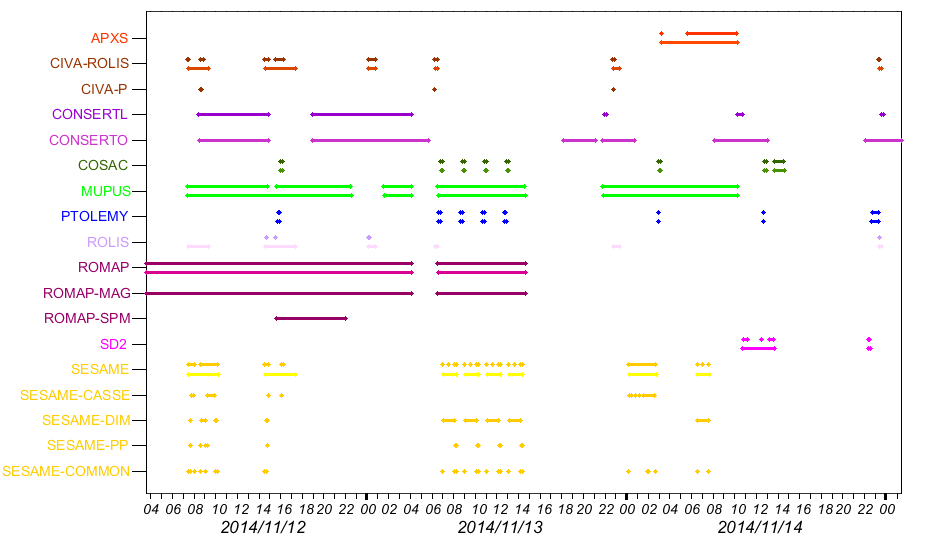 {
}
Example Data
Sample values appear reasonable 
Assuming MSB_INTEGER 2-byte format

But not seeing peaks in correlator output

Associated L0 headers appear to be OK 
MSB_UNSIGNED_INTEGER 2-byte

Cause of problem is unknown

Have looked at other records with similar results
Sample Number
Assorted Open Issues: Timing
Timing and geometry are critical to measuring dielectric constant of the comet; but timing information has been hard to locate in data records.
EAICD is the best description of the instrument, its operation, and the data; but it is short on details.  I did not have time to obtain external references.
Spacing of correlator samples should be given in data product labels.
There should be a clear statement in documentation about which timing parameters are needed to determine the ping-pong timing and how they are to be assembled.
Assorted Open Issues: INST.CAT
INST.CAT is too brief to be useful.  What are the major components of the instrument on both Rosetta and Philae, what are their specifications, and how do they work?
How long is the modulating code and how has synchronization been tested to verify that it performs as expected.
Assorted Open Issues:AAREADME.TXT and DATASET.CAT
From one data set to another, these files change very little
This makes DATASET.CAT, which users will find in searches, to be of very little help in distinguishing among the four.
Abbreviations for mission phases (FSS, SDL, PDCS, PHC) should be expanded.
What makes each data set distinct from the others?
“Processing” should be described rather than saying that data are all at CODMAC Level 2.
Assorted Open Issues:AOCS Data Product Labels
Labels include a MIL-STD-1750A URL for “format descriptions”; the URL does not work.
AOCS and data sample products are both described by PRODUCT_TYPE=EDR, which does not distinguish them.
Labels include FILE_NAME, which points to a non-existent file (change extension *.DAT to *.TAB).
L0_PARAMETER_DEF.FMT is probably OK for labels; but is there a reference where users can find more information about the parameters?
Some columns do not appear to have valid values (34-39)
Temperatures are suspect (columns 40, 87, and 88)